Neighborhood Provider Training
Prior to treating members, and annually thereafter, all Neighborhood providers are required to review this training presentation and attest to your completion.
Updated for 2023
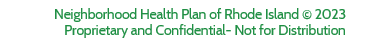 [Speaker Notes: Slide 1: Welcome 

Welcome to the first in a series of training courses focused on Neighborhood Health Plan of Rhode Island’s Medicare-Medicaid Plan, called INTEGRITY.  Let’s take a quick look at what we will cover in this course.]
Training Overview
Neighborhood Health Plan of Rhode Island (Neighborhood) developed this training to assure the quality and integration of services available to members.  This curriculum is designed for all network providers and includes a focused training on Neighborhood’s Medicare-Medicaid Plan (MMP), INTEGRITY.
Prior to treating members (or within 60-days of notification),  and annually thereafter, Neighborhood providers must complete this provider training requirement. 

An authorized representative from each provider organization must complete the training and attest to having done so (link to attestation at the end of this training).  This authorized representative also attests that he/she will train his/her employees using Neighborhood’s training.
Look for this symbol throughout this training, indicating content that is hyperlinked to Neighborhood's webpage.
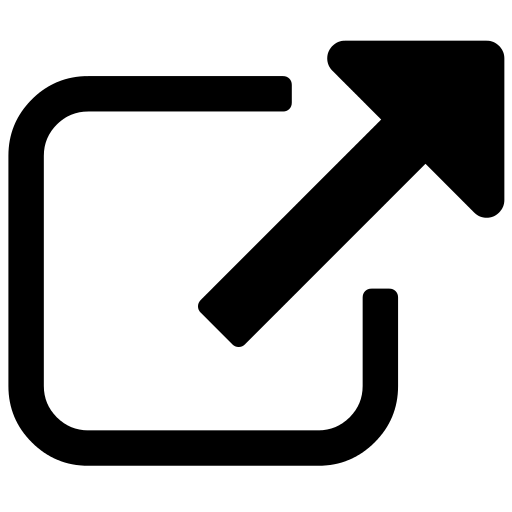 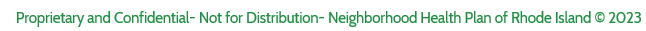 About Us
Neighborhood Health Plan of Rhode Island (Neighborhood) is very pleased you and your staff have chosen to be part of our provider network. As an organization, Neighborhood continually strives to embody our mission:

Neighborhood Health Plan of Rhode Island, an innovative health plan in partnership with the Community Health Centers, secures access to high quality, cost-effective health care for Rhode Island’s at-risk populations.
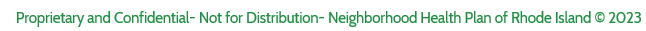 Neighborhood Members
Neighborhood insures about serves one out of every five Rhode Islanders with approximately 225,000 members. 
Approximately 83% of our membership is Medicaid eligible
About 6% are enrolled in Neighborhood’s INTEGRITY (Medicare-Medicaid Plan)
About 11% of our members are individuals, families and small businesses who select one of Neighborhood’s Commercial plans available through Rhode Island’s health insurance exchange, HealthSource RI. 
Of these members with our Commercial/Exchange plans, about 85% qualify for federal subsidies to cover a portion of their costs. Neighborhood’s Commercial/Exchange plans are consistently the most affordable, high-quality plans available through Rhode Island’s health insurance exchange.

Neighborhood is committed to a culture of caring and ensuring our members have access to the medical treatment and community services necessary within a culturally and linguistically appropriate setting to achieve health and wellbeing.
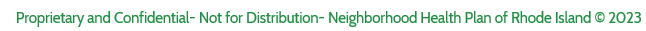 Member Plans
Medicaid 
High-quality plans for children, families, pregnant women and adults who are eligible for Medicaid through the State of Rhode Island
Commercial plans for individuals and families
Commercial plans for individuals and families cover all of the essential health benefits at an affordable price. Some members may qualify for tax-credits to help cover some of the cost of their premium. 
Commercial Plans for Small Businesses
Neighborhood offers a variety of plans for small businesses (2-50 employees)
Neighborhood INTEGRITY (Medicare-Medicaid Plan)
A high-quality plan for individuals who are eligible for full benefit Medicare and Medicaid.
Our Offerings is a guide for information on all Neighborhood plans.
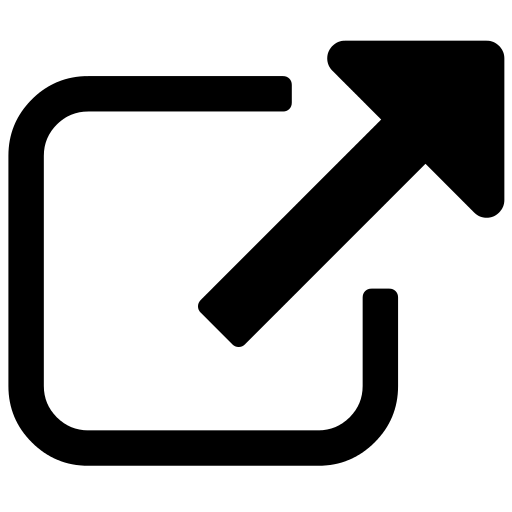 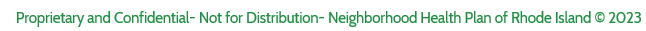 Contract Oversight
Medicaid 
Contract with the State of Rhode Island Executive Offices of the State of Rhode Island (EOHHS)

Commercial Plans for individuals and families and Small Businesses
Plan offered through HealthSourceRI, the  state-run health insurance exchange, with oversight by the Department of Business Regulations/Office of the Health Insurance Commissioner.

Neighborhood INTEGRITY (Medicare-Medicaid Plan)
Neighborhood’s  “three-way contract” with the Centers for Medicare and Medicaid Services (CMS) and the State of Rhode Island Executive Offices of the State of Rhode Island (EOHHS).
Visit cms.gov for the most recent version of the State Medicaid and Medicare Manuals.
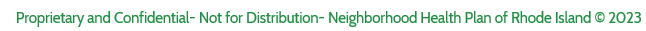 Provider Resources
Find all of the information you need to work with Neighborhood, including the Provider Manual, forms, trainings, pharmacy information and more, at https://www.nhpri.org/providers/providerresources/
Eligibility and Claims Information: Neighborhood is contracted with NaviNet to provide online member benefit, eligibility, and claims status lookup.  Access the NaviNet website here.
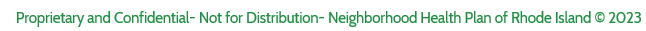 Provider Rights and Responsibilities
Grievance and Appeals procedures and timelines 
Provider Complaints
Clinical (Medical Necessity Appeals)
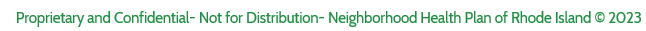 Provider Complaints
Neighborhood is committed to provider satisfaction and improving the provider experience. If, at any time, a provider’s office or facility needs assistance, Neighborhood’s Provider Services Department can assist and, if they are unable to resolve the issue for you on the telephone or via their internal escalation process, they may accept a provider-initiated complaint. 

Neighborhood Grievances and Appeals Unit logs each provider complaint and acknowledges the complaint either verbally or in writing. The complaint will be resolved via written notification within 30 calendar days from receipt unless additional time is needed.
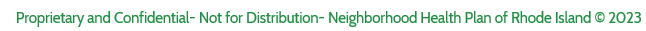 [Speaker Notes: Slide 59
Member Rights 
It is also important to know about Neighborhood’s policy to prevent service disruption for our members. If Neighborhood reduces, suspends, denies or terminates a service, the member must be notified of: 
**The decision
**The right to appeal
**The right to have an authorized service continue pending the appeal
**The right to a fair hearing if Neighborhood renders an adverse determination]
Member Complaints & Grievances – All Lines of Business
When a member is dissatisfied, they may file a complaint or a grievance verbally or in writing directly with Neighborhood or through an authorized representative, such as their provider, family member, or friend, as long as this person has been appointed in writing to speak for the member.
A complaint or grievance is an oral or written expression of dissatisfaction from a member or his/her authorized representative. Neighborhood will review an actual or alleged circumstance that gives the member cause for protest, causes a disruption of care, creates a level of anxiety, or leads to dissatisfaction with the plan or treatment received from a contracted plan provider.
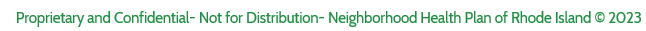 [Speaker Notes: Slide 59
Member Rights 
It is also important to know about Neighborhood’s policy to prevent service disruption for our members. If Neighborhood reduces, suspends, denies or terminates a service, the member must be notified of: 
**The decision
**The right to appeal
**The right to have an authorized service continue pending the appeal
**The right to a fair hearing if Neighborhood renders an adverse determination]
INTEGRITY Member Grievances
Additional information pertaining to Members covered under Neighborhood INTEGRITY MMP:
For members enrolled in the INTEGRITY (Medicare-Medicaid Plan), any expression of dissatisfaction with the manner in which health care services have been provided, regardless of whether remedial action can be taken by the plan, is considered a Grievance. Grievances could include complaints regarding the timeliness, appropriateness, access to, and/or setting of a provided health service, procedure, or item. Grievances may also include complaints that a covered health care service procedure or item during the course of treatment did not meet accepted standards for delivery or health care. Grievances submitted by someone other than a member without written consent will be dismissed by Neighborhood until written consent is received from the member or his/her Legal Representative.
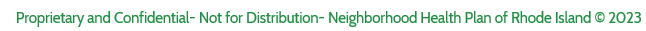 The Provider Role with Member Grievances
When Neighborhood receives a complaint from a member against a contracted plan provider, the Grievance and Appeals Unit or Quality Assurance Committee will outreach to the office in question to allow the provider the opportunity to review the member’s concerns and provide a response. Neighborhood appreciates your full cooperation in responding to these requests, as they are a beneficial way to provide additional member education and support.
If a provider receives an inquiry from Neighborhood requesting information to aid in the investigation and resolution of a member complaint or grievance, the provider is required to comply with Neighborhood’s request as soon as possible and within fourteen (14) calendar days.
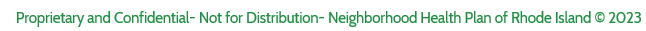 [Speaker Notes: A grievance is an oral or written expression of dissatisfaction with any  staff or provider behavior or operation.   **Grievances can include complaints regarding the timeliness, appropriateness, access to, and/or setting of a provided health service, procedure, or item.  Grievances may also include complaints that a covered health care service procedure or item during the course of treatment did not meet accepted standards for delivery of health care.
Members have the right to file a grievance if they feel that they’d been treated disrespectfully by a provider; perhaps they had been made to wait an exceptionally long time in the doctor’s waiting room.
Another example might be when a member who uses a wheelchair  arrives at his new provider’s office  for a routine physical .  The provider’s office has an elevator, but on this particular day, the elevator is out of service.  If he chose to do so, the member has a right to file a grievance about his experience.]
Clinical (Medical Necessity) Appeals
When to file the appeal:
Medicaid appeals must be filed within 60 days of receiving the Initial Denial. 
Commercial/Exchange appeals must be filed within 180 days of receiving the Initial Denial.
INTEGRITY appeals must be filed within 60 days of receiving the Initial Denial/Organization Determination.
 
Neighborhood’s Grievance and Appeals Unit logs each appeal and sends a written acknowledgement to the appellant within five (5) calendar days of receipt of the appeal. 

Remember: 
Appeals for high-end radiology services must be filed directly with eviCore, following the instructions on the initial denial notification.
Appeals for Part D drugs must be filed directly with CVS Caremark, following the instructions on the adverse coverage determination notification.
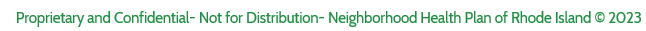 Clinical Appeals Description and Process
A clinical appeal is a request for reconsideration of an initial adverse clinical determination. 
Clinical appeals may be standard or expedited. 

Appeals submitted by someone other than a member without written consent will be dismissed in writing by Neighborhood until written consent is received from the member or his/her Legal Representative. 
A licensed practitioner with the same licensure status as the ordering physician reviews clinical appeals. No reviewer involved in prior reviews/direct care may participate in subsequent reviews.

Consult Neighborhood’s Provider Manual on timelines for appeals, as well as, guidance for members or their treating providers who are not satisfied with the outcome of a clinical appeal.
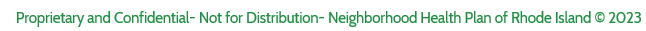 Administrative (non-clinical “benefit”) Appeals
An administrative appeal is a request by a member, a member’s authorized representative, or a member’s provider asking Neighborhood to reverse an administrative (non-clinical/non-utilization management) benefit limitation or adverse determination. 
Medicaid members who are not satisfied with the outcome of an administrative appeal may request a State Fair Hearing with the Executive Office of Health and Human Services (EOHHS) within 120 days of Neighborhood’s internal appeal denial
INTEGRITY administrative appeal denials for pre-service decisions or post-service member payment appeals for services that may be considered for coverage under Medicare, will automatically be forwarded to MAXIMUS for second level appeal review in accordance with CMS requirements by Neighborhood’s Grievances and Appeals Unit. 

Reference Neighborhood’s Provider Manual for full details on administrative appeals.
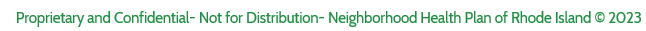 Provider Claim Disputes (formerly known as Provider Claim Payment Appeals)
Requests that Neighborhood review and reverse a claim denial, adverse Reconsideration Request decision, and/or Adjustment Request decision are known as Provider Claim Disputes. 
Dispute must be filed within 60 days from the date on the provider’s Neighborhood Remittance Advice. 

Neighborhood’s Grievances and Appeals Unit does not acknowledge these requests in writing. Typically, these disputes are resolved within 60 calendar days from the date the appeal was received unless additional time is needed. Approvals may result in a claim adjustment and, in some cases, written notification. Denials will result in written notification.
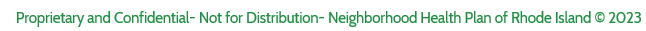 Appeal Resolution Timeframe
For all lines of business, the appeal will be resolved according to the following timeframes:  
Expedited appeals are resolved within 24-72 hours of the date and time of receipt unless an extension is needed, and then an additional 14 days will be added to the turnaround timeframe. 
Standard pre-service appeals are resolved within 30 calendar days of receipt unless an extension is needed, and then an additional 14 days will be added to the turnaround timeframe.
Post-service or payment appeals are resolved within 30-60 calendar days of receipt and are not eligible for expedited appeal timeframe or extensions.

INTEGRITY-specific:
In addition to the timeframes above, effective January 1, 2020, INTEGRITY Part B Medication Appeals must be resolved within 72 hours (expedited) or seven (7) calendar days (standard) and are not eligible for extensions.
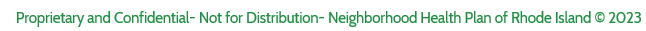 Compliance at Neighborhood
Neighborhood requires compliance with all laws applicable to the organization’s business including compliance with all applicable federal and state laws dealing with fraud, waste and abuse. 

It is Neighborhood’s policy aggressively to prevent, detect, and reduce fraud, waste and abuse in the delivery of covered healthcare services. 
This is an obligation, a responsibility and a legal requirement for all Neighborhood employees, including contracted and non-contracted providers.
Neighborhood employees, providers, contractors, consultants and agents may report issues of suspected fraud, waste and abuse to the Compliance Hotline at (888)-579-­1551. Such reports may be made anonymously.
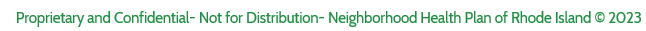 Fraud, Waste, and Abuse (FWA)
Fraud is a crime that involves knowingly and willfully executing, or attempting to execute, a scheme or artifice to defraud any health care benefit program or to obtain (by means of false or fraudulent pretenses, representations, or promises) any of the money or property owned by, or under the custody or control of, any health care benefit program. 18 U.S.C. §1347.
Waste includes overutilization of services, or other practices that, directly or indirectly, result in unnecessary costs to a government healthcare program. Waste is generally not considered to be caused by criminally negligent actions but rather the misuse of resources. Waste can result in fines and other penalties.
Abuse includes actions that may, directly or indirectly, result in unnecessary costs to a government healthcare program. Abuse involves payment for items or services when there is not a legal entitlement to that payment and the provider has not knowingly and/or intentionally misrepresented facts to obtain payment.
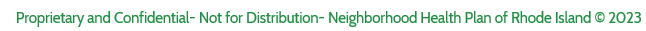 FWA – Examples
The following are common examples recognized as fraud and abuse by providers:
Billing for services that were not rendered (e.g., billing for no-show appointments)
Misrepresentation of  a patient diagnosis to justify  services
Altering claims forms to receive a higher level of payment or circumvent a denial
Soliciting, offering, or receiving a kickback for referral of patients in exchange for other services
Concealing ownership of related companies (e.g.., the physician also owns the radiological service)
Deliberate duplicate billing (to  Neighborhood or another payer source)
Unbundled or exploded charges in which the provider bills for components of a procedure instead of using a comprehensive code.
Providing Certificates of Medical Necessity for members ineligible for services
Falsifying plans of treatment or medical records
Misrepresenting the services provided or the person receiving the  services
Billing for non-covered benefits by using a different procedure or diagnosis code
Gang visit billing at a skilled nursing facility or other group domicile for members that did not receive  care
Excessive charges for services or supplies
Claims for services that  were not medically necessary
Over-utilization of services
Underutilization of services
Solicitation for payment for covered services outside of co-payment, co-insurance, and/or deductible amount.
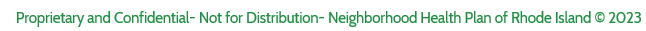 Implementing a Compliance Program to Deter FWA
Neighborhood strongly recommends that providers, their business associates and subcontractors develop their own compliance programs and regularly evaluate their effectiveness. Effective compliance programs can help create a work culture that prevents, detects, and resolves misconduct. Providers should take ongoing action to understand health insurance compliance requirements and meet them fully and consistently.
Neighborhood’s Provider Manual includes references/links for compliance guidance documents prepared by the U.S. Department of Health and Human Services (HHS) Office of Inspector General (OIG).
Click here to view Neighborhood’s Provider Manual,
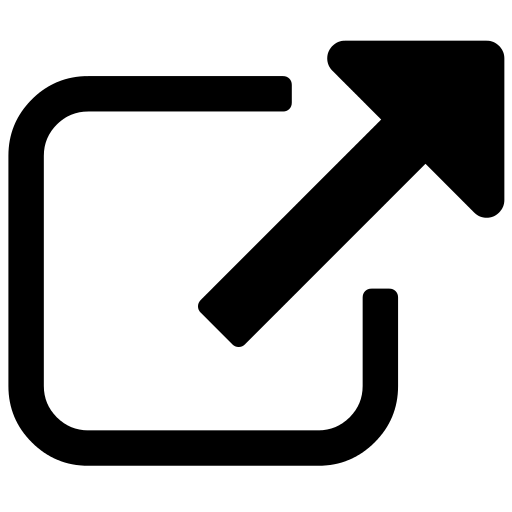 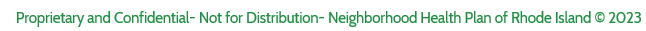 FWA Audits and Investigations
Neighborhood, or its designees, utilize various review methods to audit and verify provider billing compliance including but not limited to, industry standard coding, adequate medical note documentation, contractual provisions and authentication of billed charges. FWA audits and investigations may be performed pre- or post-payment.
FWA audits and investigation timeframes will not exceed six (6) years from the original  date of service, except where potential overpayments have been determined to be related to fraud, in which, there is an indefinite lookback period.  Results will be communicated, in writing, post review.
Neighborhood’s expectation is that all contractual obligations are fulfilled, as outlined in provider contracts.
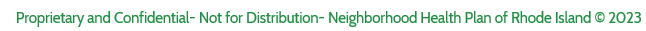 Member Care
Providers will abide by critical incident (preventing abuse, neglect, and/or exploitation of members, information on reporting fraud, waste and abuse) guidelines.
Abuse: Intentional mental, emotional, physical or sexual injury to a child with disabilities, or failure to prevent such injury. 

Neglect: Failure to provide a child with food, clothing, shelter and/or medical care, and/or leaving a child in a situation where the child is at risk of harm. Children with disabilities results in starvation, dehydration, over-or under-medication, unsanitary living conditions, and lack of heat, running water, electricity, medical care and personal hygiene.

Exploitation: Misuse of a child with disabilities for personal or monetary benefit. This includes taking Social Security or SSI (Supplemental Security Income) checks, abusing a joint checking account, and taking property and other resources.
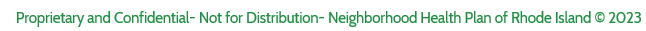 Reporting Abuse
If you suspect abuse…
Tell Someone.
Rhode Island law requires any person who has reasonable cause to suspect elder abuse to report it to the Division of Elderly Affairs. Call the DEA Protective Services Unit at (401) 462-0555.
Suspected abuse of a person with a developmental disability must be reported to RI Department of Behavioral Healthcare, Developmental Disabilities and Hospitals (BHDDH). Call the QA hotline (401)462-2629
Rape, Abuse and Incest National Network (RAINN) 
National Sexual Assault Hotline 1-800-656-HOPE

Rhode Island Department of Health: https://health.ri.gov/
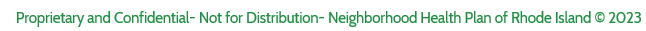 [Speaker Notes: If you suspect any abuse, talk to your immediate supervisor who will then take the appropriate steps to alert the authorities who will investigate the matter and take appropriate action.

**Rhode Island law requires any person who has reasonable cause to believe that an elderly person has been abused to report it to the Division of Elderly Affairs. **Failure to report abuse of a person 60 or older can result in a fine of up to $1,000. 

Additionally, any person who suspects that a person with a developmental disability has been abused must report it to the RI Department of Behavioral Healthcare, Developmental Disabilities, and Hospitals.
If you are an employee of Neighborhood, **please be sure to review the corporate policy on reporting abuse, which is attached to this training module.  

Remember, you must report your suspicions - not only because it’s the law, but because doing so is the most responsible thing that you can do for INTEGRITY members.]
ADA Compliance
Providers must comply with the American with Disabilities Act (ADA) (28 C.F.R. § 35.130) and Section 504 of the Rehabilitation Act of 1973 (29 U.S.C. § 794) and maintain capacity to deliver services in a manner that accommodates the needs of its Enrollees.

Persons with disabilities must have:
Access to programs
Opportunities for effective communication
Physical accessibility
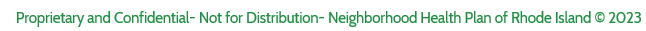 Persons with Disabilities
The Americans with Disabilities Act (ADA) defines a person with a disability as:
A person who has a physical or mental impairment that  substantially limits one or more major life activities.

This includes people who have a record of an impairment, even if they do not currently have a disability. It also includes individuals who do not have a disability, but are regarded as having a disability.
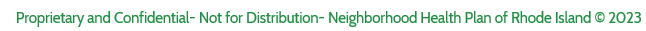 [Speaker Notes: Slide 20:  Persons with Disabilities
Persons with disabilities face a number of obstacles in receiving high quality health care. For example:  **Women with disabilities have fewer Pap smears and mammograms than women without disabilities.   **Adults with disabilities who are deaf are three times more likely to report poor health than adults who are not deaf.  **And people with severe mental illness are less likely to receive routine cancer screening than people who do not have a mental illness.  

For all of these examples just mentioned, the disparities become even greater when the person with a disability is also a minority.

According to the Department of Health and Human Services Advisory Committee on Minority Health (ACMH), “By every measure, persons with disabilities disproportionately and inequitably experience morbidity and mortality associated with unmet health care needs in every sphere. Minorities with disabilities are doubly burdened by their minority status.”]
Be Prepared–Know Your Patients!
When scheduling the appointment, ask about accommodations - physical or otherwise -  that may be required.

Record pertinent information in patient charts or electronic health records.

If making referrals to other providers that the patient may not have previously seen, communicate with the receiving provider regarding the necessary accommodations.
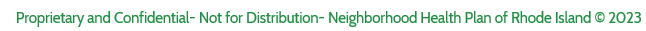 [Speaker Notes: Slide 20:  Persons with Disabilities
Persons with disabilities face a number of obstacles in receiving high quality health care. For example:  **Women with disabilities have fewer Pap smears and mammograms than women without disabilities.   **Adults with disabilities who are deaf are three times more likely to report poor health than adults who are not deaf.  **And people with severe mental illness are less likely to receive routine cancer screening than people who do not have a mental illness.  

For all of these examples just mentioned, the disparities become even greater when the person with a disability is also a minority.

According to the Department of Health and Human Services Advisory Committee on Minority Health (ACMH), “By every measure, persons with disabilities disproportionately and inequitably experience morbidity and mortality associated with unmet health care needs in every sphere. Minorities with disabilities are doubly burdened by their minority status.”]
Accommodating Persons with Disabilities
Physical Accessibility Guidelines:
Parking: Adequate, marked accessible parking.
Route: Access into the facility is stable, firm and slip resistant.
Entry: Zero steps into the building/office, entry doors at least 34” wide, entry door with easy assist system, elevators located on the accessible route with Braille symbols and also audible signals for up and down directions.
Restrooms: Large enough to accommodate a person with a wheelchair/scooter, entry doors at least 36” wide and easy to open, grab bars behind and to the wall side of the toilet, soap and towel dispenses 48” or less from the floor.
Exam Room: On the accessible route with an entry door at least a 32” clear opening.
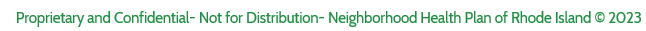 [Speaker Notes: Slide 20:  Persons with Disabilities
Persons with disabilities face a number of obstacles in receiving high quality health care. For example:  **Women with disabilities have fewer Pap smears and mammograms than women without disabilities.   **Adults with disabilities who are deaf are three times more likely to report poor health than adults who are not deaf.  **And people with severe mental illness are less likely to receive routine cancer screening than people who do not have a mental illness.  

For all of these examples just mentioned, the disparities become even greater when the person with a disability is also a minority.

According to the Department of Health and Human Services Advisory Committee on Minority Health (ACMH), “By every measure, persons with disabilities disproportionately and inequitably experience morbidity and mortality associated with unmet health care needs in every sphere. Minorities with disabilities are doubly burdened by their minority status.”]
Accommodating Persons with Disabilities
Effective Communication:
Use of auxiliary aids and services such as qualified readers and/or interpreters, audio recordings, relay service, Braille, assistive listening devices, large print, captioning.

Accessible Medical Equipment:
Height-adjustable exam tables.
Hoyer-type lift available to transfer a patient onto an exam table.
Wheelchair accessible weight scales.
Moveable exam chairs.
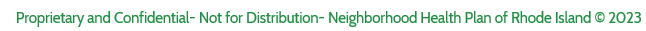 [Speaker Notes: Slide 20:  Persons with Disabilities
Persons with disabilities face a number of obstacles in receiving high quality health care. For example:  **Women with disabilities have fewer Pap smears and mammograms than women without disabilities.   **Adults with disabilities who are deaf are three times more likely to report poor health than adults who are not deaf.  **And people with severe mental illness are less likely to receive routine cancer screening than people who do not have a mental illness.  

For all of these examples just mentioned, the disparities become even greater when the person with a disability is also a minority.

According to the Department of Health and Human Services Advisory Committee on Minority Health (ACMH), “By every measure, persons with disabilities disproportionately and inequitably experience morbidity and mortality associated with unmet health care needs in every sphere. Minorities with disabilities are doubly burdened by their minority status.”]
Accommodation Requirements
Providers need to make reasonable accommodations for members, including but are not limited to: 
Providing large print (at least 16-point font) versions of all written materials to individuals with visual impairments. 
Ensuring that all written materials are available in formats compatible with optical recognition software.
Reading notices and other written materials to patients upon request.
Assisting patients with filling out forms over the telephone.
Ensuring effective communication to and from individuals with disabilities through email, telephone, personal assistance and other electronic means.
Providing TTY, computer-aided transcription services, telephone handset amplifiers, assistive listening systems, closed caption decoders, videotext displays and qualified interpreters for persons who are Deaf.
Providing individualized forms of assistance.
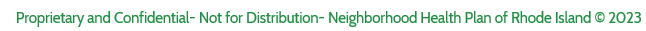 [Speaker Notes: Slide 20:  Persons with Disabilities
Persons with disabilities face a number of obstacles in receiving high quality health care. For example:  **Women with disabilities have fewer Pap smears and mammograms than women without disabilities.   **Adults with disabilities who are deaf are three times more likely to report poor health than adults who are not deaf.  **And people with severe mental illness are less likely to receive routine cancer screening than people who do not have a mental illness.  

For all of these examples just mentioned, the disparities become even greater when the person with a disability is also a minority.

According to the Department of Health and Human Services Advisory Committee on Minority Health (ACMH), “By every measure, persons with disabilities disproportionately and inequitably experience morbidity and mortality associated with unmet health care needs in every sphere. Minorities with disabilities are doubly burdened by their minority status.”]
Culturally Competent Member Care
Culture -  The customary beliefs, social forms, and material traits of a racial, religious, or social group + Competence –  The ability to do something successfully or efficiently
What is cultural competence?

Integrating cultural knowledge into standards, policies, and practices leads to better quality of services and outcomes.
Cultural Competence enables providers to deliver services that are respectful of and responsive to the health beliefs, practices and cultural and linguistic needs of diverse patients.
Click here to view a list of health equity training opportunities for providers and staff (published in the January 2023 provider newsletter, Neighborhood News).
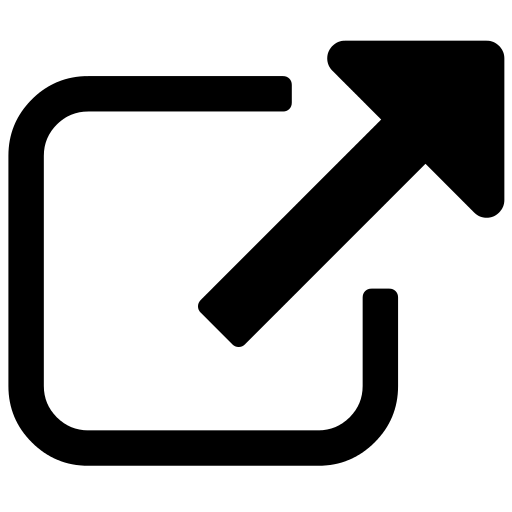 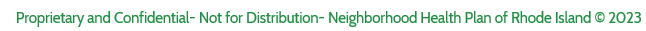 [Speaker Notes: Slide 10:  Cultural Competency
We hear the phrase “cultural competence” so often these days that its real meaning can get lost.  Let’s look at what the two words – that is, **culture and **competence – really mean. 
“Culture” means a range of things, best summarized as **“the customary beliefs, social forms, and material traits of a racial, religious, or social group.”
**Competence is an easier term to define. It means the ability to do something successfully or efficiently.

The National Technical Assistance Center for State Mental Health Planning has defined cultural competency as the integration and transformation of knowledge about individuals and groups of people into specific standards, policies, practices, and attitudes used in appropriate cultural settings to increase the quality of services; thereby producing better outcomes.]
Becoming a Culturally Competent Provider
Value Diversity and Acceptance of Differences
How does the member define health and family? Consider each person as an individual, as well as a product of their country, religion, ethnic background, language and family system.

Self-Awareness
How does our own culture influence how we act and think? 
Do not place everyone in a particular ethnic group in the same category.

Consciousness of the impact of culture when we interact
Respect cultural differences regarding physical distance and contact, eye contact, and rate and volume of voice. 
Misinterpretations or misjudgments may occur.
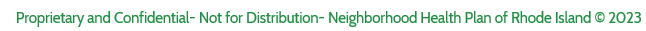 [Speaker Notes: Slide 36:  Teaching Frameworks 
The issue of cultural competency has long been studied and effective communication between member and provider is one of its most critical aspects.  There are many teaching frameworks that can be helpful to improve communication and RESPECT and LEARN are two such examples. RESPECT is a teaching framework that was developed in 1998 by Welch. 
As you can see here, RESPECT is an acronym standing for Rapport, Empathy, Support, Partnership, Explanations, Cultural Competency, and Trust.  Rapport refers to connecting on a social level, seeing the patient’s point of view, suspending judgment, and avoiding making assumptions.  Empathy means remembering that the patient has come to you seeking help and acknowledging and legitimizing the patient’s feelings.  Support means asking about the barriers to care and helping the patient overcome those barriers, and reassuring the patient that you are there to help.  Partnership means that it might be necessary to stress that you are working together to address health concerns.  Explanations reminds us to check often for understanding and clarify whenever necessary.  Cultural competence refers to everything we’ve just been learning about in this module, respecting the patient’s cultural beliefs, being aware of cultural or ethnic stereotypes and your own biases and preconceptions.  Finally, trust reminds us that we need to consciously work to establish trust and realize that the process may be difficult for some patients.
We are going to take a few minutes now to shift gears to talk about communication. 
LEARN is a teaching framework that was developed in 1983 by Berlin and Fowkes.  
LEARN stands for - Listen, Explain, Acknowledge, Recommend, Negotiate.  It’s important to listen to understand a patient’s perception of the problem, then explain your perception of the problem.  Acknowledge the differences and similarities between the two perceptions, recommend treatment, and then negotiate treatment.  This model was developed with cross-cultural interactions in mind, but it can really be applied to any patient/provider relationship.]
Becoming a Culturally Competent Provider
Knowledge of member’s culture
Become familiar with aspects of culture.  Understand the linguistic, economic and social barriers that members from different cultures face which may prevent access to healthcare and social services.  
Make reasonable attempts to collect race-and language-specific member information.

Adaptation of Skills
Provide services that reflect an understanding of diversity between and within cultures.
Understand that members from different cultures consider and use alternatives to Western health care.
Consider the member and their family’s background in determining what services are appropriate.
Consider the member and their family’s perception of aging and caring for the elderly.
Treatment plans are developed with consideration of the member’s race, country or origin, native language, social class, religion, mental or physical abilities, age, gender and/or sexual orientation.
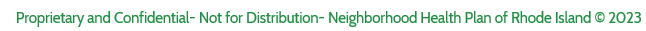 [Speaker Notes: Slide 36:  Teaching Frameworks 
The issue of cultural competency has long been studied and effective communication between member and provider is one of its most critical aspects.  There are many teaching frameworks that can be helpful to improve communication and RESPECT and LEARN are two such examples. RESPECT is a teaching framework that was developed in 1998 by Welch. 
As you can see here, RESPECT is an acronym standing for Rapport, Empathy, Support, Partnership, Explanations, Cultural Competency, and Trust.  Rapport refers to connecting on a social level, seeing the patient’s point of view, suspending judgment, and avoiding making assumptions.  Empathy means remembering that the patient has come to you seeking help and acknowledging and legitimizing the patient’s feelings.  Support means asking about the barriers to care and helping the patient overcome those barriers, and reassuring the patient that you are there to help.  Partnership means that it might be necessary to stress that you are working together to address health concerns.  Explanations reminds us to check often for understanding and clarify whenever necessary.  Cultural competence refers to everything we’ve just been learning about in this module, respecting the patient’s cultural beliefs, being aware of cultural or ethnic stereotypes and your own biases and preconceptions.  Finally, trust reminds us that we need to consciously work to establish trust and realize that the process may be difficult for some patients.
We are going to take a few minutes now to shift gears to talk about communication. 
LEARN is a teaching framework that was developed in 1983 by Berlin and Fowkes.  
LEARN stands for - Listen, Explain, Acknowledge, Recommend, Negotiate.  It’s important to listen to understand a patient’s perception of the problem, then explain your perception of the problem.  Acknowledge the differences and similarities between the two perceptions, recommend treatment, and then negotiate treatment.  This model was developed with cross-cultural interactions in mind, but it can really be applied to any patient/provider relationship.]
Tips for Successful Cross-Cultural Communication
Let the person see your lips as you speak.
Be careful with your pronunciation.
Project a friendly demeanor/attitude.
Stick to the main point.
Be aware of your assumptions.
Emphasize or repeat key words.
Don’t rush the person.
Control your vocabulary; avoid jargon, slang, and difficult words.
Listen carefully.
Make your statement in a variety of ways to increase the chance of getting the thought across.
Speak clearly but not more loudly.
Write down key information for him or her to refer to later.
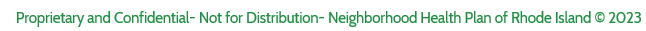 [Speaker Notes: Slide 35: CLAS Standards 
CLAS stands for Culturally and Linguistically Appropriate Services and is a set of national standards that aim to improve cultural and linguistic competency in the health care system.  Ultimately, the goal of CLAS is to reduce racial and ethnic health care disparities. 
CLAS was first introduced in 2000 by the Office of Minority Health, Department of Health and Human Services.  
In 2013, a set of enhanced standards were established expanding the scope of the goals set forth in 2000. The enhanced standards broaden the concepts of “culture” and “health” and encourage health care organizations to consider not just race and ethnic background, but also beliefs, values, institutions, language, and geographical and sociological characteristics. 
There are 15 CLAS standards and we have provided a link to these standards on the resources slide at the end of this presentation.
The new standards also advocate for a broader view of health that encompasses physical, mental, social, and spiritual well-being. 
In this way, the enhanced CLAS standards aim to improve overall quality of care, eliminate health care disparities, and achieve health equity. 
CLAS standards also provide specific recommendations for addressing inequities at every point of patient contact with the healthcare system – with the goal to ensure “effective, equitable, understandable, and respectful quality care and services that are responsive to diverse needs.]
Cultural Competency and Quality
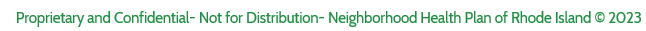 [Speaker Notes: Slide 17: Cultural Competency and Quality
**According to the United States Department of Health and Human Services, cultural and linguistic competency directly affects the quality of health care services that people receive. 
In fact, care that is delivered in a culturally competent manner translates into higher quality care for the individual. 
When care is delivered in a culturally and linguistically competent manner, health and well-being goes up, and health disparities go down.]
INTEGRITY Overview
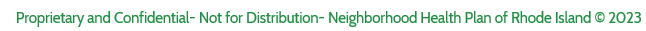 What is INTEGRITY?
Neighborhood  is the only health plan in Rhode Island to participate in the Duals Demonstration Program
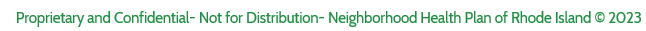 [Speaker Notes: Slide 8: What is INTEGRITY?
**At Neighborhood, we like to think of INTEGRITY as the state of being whole. 
INTEGRITY is a comprehensive plan that provides for a comprehensive set of services and supports across all of a member’s needs to address the needs of the whole person. 
Seniors and adults with disabilities with both Medicare and Medicaid coverage will be able to receive all of their services and supports through this one plan. 
Persons with both Medicare and Medicaid coverage are also called “dual eligibles” or “duals.” 
INTEGRITY is a person-centered plan. 
“Person-centered” means that care is provided and delivered in accordance with the needs, preferences and goals of the person, or the member.  
INTEGRITY will meet the needs of the whole person through one plan, ending the difficulty that many seniors and adults with disabilities face today in trying to access their Medicare and Medicaid  services on their own. 
INTEGRITY ensures that services are coordinated across all of the member’s needs, be it medical needs, behavioral health needs, or the need for long-term services and supports.  Let’s move on to the services that are covered under INTEGRITY.]
Goals of INTEGRITY
Offer quality primary and preventive care, integrated across the full continuum of care that builds and enhances the role of the Patient-Centered Medical Home (PCMH) and primary care practices;
Integrate the full continuum of Medicare and Medicaid benefits through collaborative relationships among Neighborhood’s care management staff and with medical, behavioral and other community-based partners;
Facilitate informed member- and family-centric decision-making that meets the self-defined and varied needs of members, in collaboration with the informal supports and Neighborhood;
Improve members’ health outcomes by coordinating care efficiently across the plan and with medical, behavioral and non-medical social supports and providers; and
Develop effective, efficient operations that leverage strong interpersonal and technical communications to deliver high-quality clinical and non-clinical care.
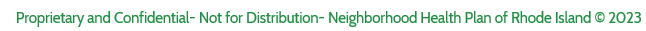 Comprehensive Coverage
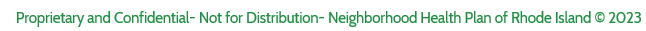 [Speaker Notes: Slide 11
As a dual eligible, INTEGRITY members receive all the benefits that Medicare and Medicaid offer.  
INTEGRITY members coverage includes:
Medical
Behavioral Health
Long Term Services & Supports
Preventive Services 
Medicare Part B, Part D and Medicaid-covered drugs – i.e. State approved Over The Counter prescription drug coverage.  Pharmacy options make drug coverage accessible to where and when members need them.]
INTEGRITY Enrollee Benefits
Medical, Behavioral Health and Long Term Services and Supports
INTEGRITY MMP benefits include comprehensive medical, behavioral health and long term services and supports. In addition, Neighborhood will provide Medicare Part D and over-the-counter drug benefits, through the INTEGRITY formulary.
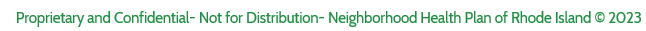 Medical Benefits for 2023
*Prior authorization rules apply**Prior authorization rules may apply
Non-emergency medical transportation will be provided through Medical Transportation Management, Inc.
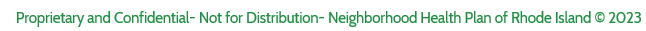 [Speaker Notes: Slide 12
This slide provides a snapshot of INTEGRITY members’ medical coverage.  Inclusive are:
Inpatient hospitalization
Skilled nursing facility coverage.  Neighborhood does not require 3 day inpatient stay to be covered.
Primary and specialty care
Labs and DME
Routine podiatry
Hearing Aids and eyeglasses are covered.  Please review Member Handbook for limitations.

Keep in mind that authorization rules may apply.]
Behavioral Health & Substance Use Treatment Services
Neighborhood INTEGRITY benefits include behavioral health and substance use services. 
Covered benefits have a $0 copay, coinsurance or deductible.   
Day treatment**
Intensive outpatient services**
Methadone maintenance
Integrated Health Homes (IHH)**
Partial Hospitalization*

The above covered services are managed by our partner Optum®. Our shared goal is to assist you in being as healthy as you can be, both mentally and physically. We cover both inpatient* and outpatient mental health and substance abuse programs designed to help diagnose and treat your condition.  
Please contact Optum® directly at 1-401-443-5995 (TTY 711) for more information on these services.
*Prior authorization rules apply**Prior authorization rules may apply
Mental Health Psychiatric Rehabilitation Residence (MHPRR)**
Opioid Treatment Program (OTP)**
Assertive Community Treatment (ACT)**
Psychiatric rehabilitation day programs**
Substance abuse residential treatment*
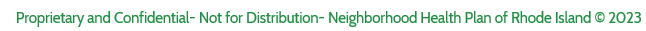 Long-Term Services and Supports (LTSS)
If eligible for Long-Term Services and Supports***, Neighborhood INTEGRITY provides coverage for:
Skilled nursing services**
Meals on Wheels
Assisted Living Facility*
RIte@Home shared living
Nursing Home Care*

MMP members can also access Neighborhood’s Personal Choice Program, that allows members to be part of the hiring process for their personal care assistants* to help them stay at home or in the community.
*Prior authorization rules apply**Prior authorization rules may apply
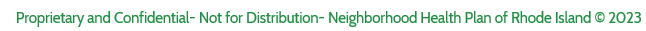 No Cost Extra Benefits and Services for 2023
Neighborhood is excited to offer the following benefits and services for healthy living at no extra cost for our MMP members:
Fitness benefit
Coverage includes membership to the YMCA of Greater Providence and includes a fitness tracker.

Home Delivered Meals (after inpatient surgery or hospitalization)
Meal delivery service with Mom’s Meals includes home-delivered meals after discharge from an inpatient hospitalization or surgery. This benefit covers fourteen (14) meals for two weeks and limited to twice (2) per year for a total of twenty-eight (28) meals is covered.
In-Home Support Services 
A companion program that provides help with everyday tasks, transportation needs, and more. With Papa Pals, a trained companion will help you based on your needs. Coverage includes up to 120 hours per year of companion care.
Healthy Food and Nutrition Benefit 
A healthy food savings card through healthy benefits. With this card, MMP members receive a $25 monthly savings card that can be used to purchase healthy and nutritious groceries.
Please note, some restrictions may apply.   For more information, please call Neighborhood Member Services at 1-844-812-6896 (TTY 711), Monday -Friday, 8 a.m. – 8 p.m.; Saturday, 8 a.m. – noon.
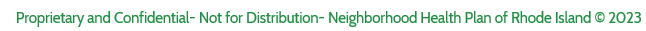 INTEGRITY - Pharmacy Benefits
MMP Pharmacy Program
As part of the contract providers must comply with all CMS regulations that govern the MMP product including all Medicare Part D requirements. This section outlines INTEGRITY MMP pharmacy program, including general information on our formulary and utilization management programs. Also included is a description of Neighborhood’s Step Therapy program and Medication Therapy Management program (MTM).
Neighborhood contracted with CVS/Caremark, a national pharmacy benefits management company, to administer the Medicare Part D pharmacy benefit provided to INTEGRITY members. In addition to many smaller independent pharmacies, Neighborhood’s pharmacy network includes CVS, Rite Aid, Walgreens, Walmart and many others. A complete list of contracted pharmacies is available on our web site, www.nhpri.org
.
Click here to visit the 2023 MMP Pharmacy Benefits webpage for more information on MMP pharmacy benefits.
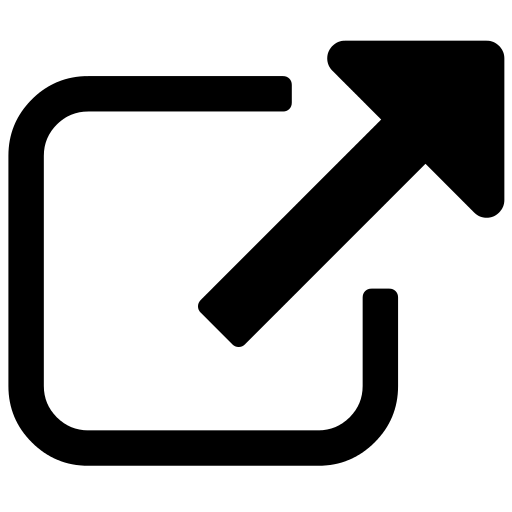 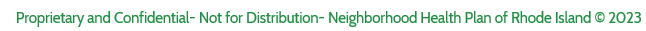 Benefits Covered Outside of INTEGRITY
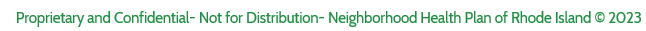 [Speaker Notes: Slide 17
The following services are not covered by Neighborhood INTEGRITY but are available through Medicare or Rhode Island Medicaid.   

Under MEDICARE is: 
Hospice care.  Do know that if a member needs non-hospice care that is not related to their terminal prognosis, their Care Manager will arrange the services under INTEGRITY. 

Under MEDICAID are:
Non emergency transportation is covered by the State’s Transportation broker, MTM.  In addition, members may  be eligible for reduced-fare RIPTA bus passes.
Routine Dental.
Residential Services for enrollees with Intellectual & Developmental Disabilities.
Home Stabilization Services.]
Non-Covered Services for INTEGRITY
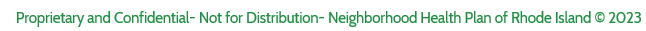 [Speaker Notes: Slide 18
In addition to the services listed on this slide, benefits not covered by Neighborhood INTEGRITY, Medicare or Rhode Island Medicaid extend to:

Surgical treatment for morbid obesity, except when it is medically necessary and Medicare or Rhode Island Medicaid pays for it.

Gym memberships

Orthopedic shoes, unless the shoes are part of a leg brace & are included in the cost of the brace, or the shoes are for a person with diabetic foot disease

Radial keratotomy, LASIK surgery and low vision aids

Naturopath services; and 

Services provided to veterans in Veterans Affairs (VA) facilities.  However, when a veteran gets emergency services at a VA hospital and there is VA cost sharing, Neighborhood will reimburse the veteran for the amount he or she paid.]
Transition Policy
Neighborhood will provide an appropriate transition process applicable to  with regard to:
The transition of new enrollees into prescription drug plans at the beginning of a contract year;
The transition of newly eligible Medicare beneficiaries from other coverage at the beginning of a contract year;
The transition of individuals who switch from one plan to another after the start of the contract year;
Enrollees residing in long term care facilities;
Enrollees who change treatment setting due to changes in level of care;
In some cases, current enrollees affected by formulary changes from one contract year to the next, consistent with the requirements set forth in CMS guidance for participation in the Medicare Part D Drug Program. CVS/Caremark also provides an appropriate transition process that meets the criteria above and any other criteria established by the state and CMS.
This transition process is applicable to medications that require Prior Authorization (PA) edits (except edits required for safety); Step Therapy (ST) edit; Quantity Limit (QL) edit;  or not on the formulary.
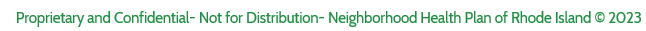 Continuity of Care Policies
Access to Providers & Services 
Enrollees are allowed to maintain their current providers and service levels at the time of enrollment until the later of:
Six months after enrollment; or
For enrollees determined to be low or moderate risk, when an Initial Health Screen (IHS) has been completed by the MMP; or
For enrollees determined to be high risk, when a Comprehensive Functional Needs Assessment (CFNA) and an ICP have been completed by the MMP.
The above applies to all items and services other than nursing facility services and non-Part D prescription drugs, including non-preferred diabetic testing supplies. Members residing in a nursing home during the enrollment period may remain there as long as EOHHS criteria is met. 
Change in Provider 
During the transition period, Neighborhood may change a member’s provider when: 
Member requests a change in provider, or
The IHS and CFNA are complete and the member agrees to a change in provider, or
The provider discontinues treating the member, or
Identified performance issues with the provider that affect a member’s health and well being.
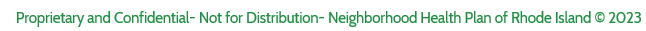 [Speaker Notes: Slide 58
Continuity of Care Policies – Member Transition 
Neighborhood has established many policies to protect members from losing their providers and services during this transition period. 
Enrollees are allowed to maintain their current providers and service levels at the time of enrollment until the later of: 

six months after enrollment; 
or For enrollees determined to be low or moderate risk, when an Initial Health Screen (IHS) has been completed by the MMP; 
or For enrollees determined to be high risk, when a Comprehensive Functional Needs Assessment (CFNA) and an ICP have been completed by the MMP. 
Members residing in a nursing home during the enrollment period may remain there as long as EOHHS criteria is met. 

In terms of changing providers, during the transition period, Neighborhood may change a member’s provider when: Member requests a change in provider, or The Initial Health Screen and the Comprehensive Functional Needs Assessment are complete and the member agrees to a change in provider, or The provider discontinues treating the member, or there are Identified performance issues with the provider that affect a member’s health and well-being.]
The MMP Enrollment Process
Individuals eligible for Medicaid and Medicare may enroll into INTEGRITY at any time

The State of Rhode Island has continuous open enrollment for most dual eligible individuals

Most individuals may opt out of INTEGRITY at any time.
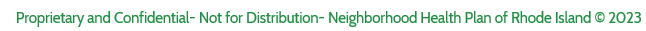 [Speaker Notes: Slide 25: The Enrollment Process for INTEGRITY
Neighborhood Health Plan of Rhode Island is the only plan in Rhode Island that offers Medicare and Medicaid members a way to meet all of their needs through a single plan.

INTEGRITY enrollment is voluntary and is managed by the State.  

To enroll and disenroll, beneficiaries can call the State’s Medicare-Medicaid Enrollment Line at 1-844-602-3469 (TTY 711). In addition, they can schedule an in-person appointment with a Medicare-Medicaid Counselor through The Point.

Neighborhood Member Services is available to answer questions during the enrollment process.  In addition, Neighborhood has trained staff who can assist with the enrollment form.

Most members can opt out at any time.  As of January 1, 2019, limitations apply to members who are ‘potentially at risk or ‘at risk’ of misusing or abusing frequently abused drugs.  They will be limited to enrolling or disenrolling once per calendar quarter during the first nine months of the year.]
Right to make choices throughout enrollment, assessment, care plan processes
Right to participate in decisions regarding their care
Enrollee Rights and Protections
Member
Right to access services and information
Right to question decisions regarding care
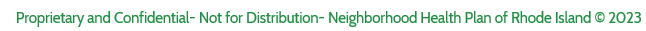 [Speaker Notes: In addition to the rights and protections provided by federal and state laws, **INTEGRITY plan members also have the right to make choices throughout enrollment, assessment and care plan processing.  

**Because INTEGRITY is a person-centered plan, members have the right to participate in any and all decisions regarding their care.  

**Members have the right to access services and information associated with their care and program benefits in a manner that complies with the Americans with Disabilities Act, or ADA.  

**And finally,  members have the right to question decisions made regarding their care and the quality or amount of services provided through grievance and appeal provisions.]
Access to Relevant Information
Health and functional status information
Medical records upon request
Request corrections or amendments to medical records
Information on available treatment options, alternatives
Full explanation of plan options, rules, benefits
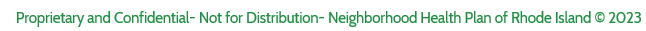 [Speaker Notes: **A member has a right to be provided information concerning his or her health or functional status from the ICT.  **The member also has the right to  ask for and obtain his/her medical record information and that information must be made available upon request.   **The member also may request that corrections or amendments be made to their medical records.  

**In addition, a member  has the right to have access to information on available treatment options and alternatives in a manner appropriate to the member’s physical or mental health condition, functional status, and language needs.  **This includes the right to a full explanation of plan options, rules, and benefits through the use of an interpreter, if needed, and this also includes the right to receive timely information about INTEGRITY plan changes.]
Choice and Participation in Assessment Process
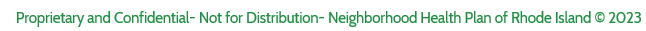 [Speaker Notes: Upon enrollment, each member participates in an initial health screen assessment of their treatment needs.  An INTEGRITY plan member has certain rights during the initial health screen (IHS) assessment process – specifically, **the member has a right to request an in-person assessment in a location that meets their needs.  For example, the assessment might take place in a member’s home or within his or her community.  

The member has a right to **be involved in this assessment.  The member also has a right to **continue with any existing services until the assessment process has been completed – so members can **keep their current providers, and INTEGRITY will honor existing prior authorizations.

After the IHS assessment has been completed, **a Care Plan and **care coordination are agreed upon.  **Periodic reassessments will occur when there is a change in the member’s status.  Finally, a member has a right to request a reassessment and to be fully involved in that reassessment. After any assessment has been completed, the member has a right to **file an internal appeal if they disagree with the results of the completed assessment and plan of care.]
Balance Billing
Neighborhood prohibits providers from “balance billing” INTEGRITY members
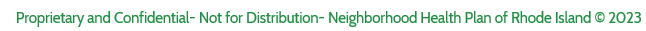 [Speaker Notes: Neighborhood has a no balance billing policy – Neighborhood providers agree to accept reimbursement as payment in full for services.  

For example, if the provider’s charge is $100 and the plan’s allowed amount is $70, the provider may not bill a member for the remaining $30.  

It is important to note here that there are no member co-pays for prescription drugs.

It’s also important to clarify that having no out-of-pocket expenses for medical care and pharmacy should not be confused with a member paying part of the cost of their long term care services in order “spend down” to continue to meet financial eligibility criteria for Medicaid.  This is called “Patient Share”.]
INTEGRITY Member Appeals
INTEGRITY members have the right to file a grievance if they have concerns or problems related to their coverage or care as discussed in the general provider training. Below focuses on member appeals following an Adverse Organization Determination. 

INTEGRITY members have five (5) types of appeals available, each with variable additional levels of appeal available to the member:
A Part C appeal is defined as: Any of the procedures that deal with the review of adverse organization determinations on the health care services an enrollee believes he or she is entitled to receive, including delay in providing, arranging for, or approving the health care services (such that a delay would adversely affect the health of the enrollee), as defined in 42 CFR 422.566(b). 
A Part D appeal is defined as: Any of the procedures that deal with the review of adverse coverage determinations made by Neighborhood relative to benefits covered under a Part D plan the enrollee believes he or she is entitled to receive, including a delay in providing or approving the drug coverage (when a delay would adversely affect the health of the enrollee) as defined in §423.566(b).
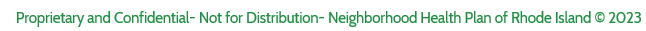 INTEGRITY Member Appeals, cont.
In addition to a Part C appeal  and a Part D appeal, INTEGRITY members have the following available to them:
A Fast Track Appeal is a type of appeal when the member disagrees with the coverage termination decision from a skilled nursing facility (SNF), home health agency (HHA), or comprehensive outpatient rehabilitation facility (CORF), or upon notification of discharge for an inpatient hospital stay. CMS contracts with Quality Improvement Organizations (QIOs) to conduct fast-track appeals.
A clinical appeal is a request for reconsideration of an initial adverse clinical organization determination.
An administrative appeal is a request to reverse an administrative (non-clinical/non utilization management) determination such as payment of claims or coverage of services relative to a member’s available benefits.
Applicable appeal rights are determined by whether the services are covered by Medicare, Medicaid or by both Medicare and Medicaid. For services covered by both Medicare and Medicaid, members are entitled to all appeal rights available to services covered by Medicare and Medicaid.
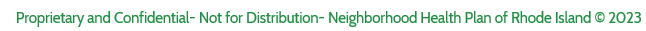 Standard Member Appeals
Procedure for Services Covered by Medicare

The member, member’s authorized representative, or treating provider initiates a request for reconsideration to the Neighborhood Grievances and Appeals Unit either verbally, in writing or in person.
The Grievances and Appeals Unit consults with other Neighborhood departments when appropriate, and completes the investigation and notifies the member as expeditiously as the member’s health condition requires. 

Procedure for Services Covered by Part D
The member, member’s authorized representative, or treating provider initiates a request for redetermination to the CVS Caremark Coverage Determination and Appeals Department either verbally, in writing or in person.
The CVS Caremark Coverage Determination and Appeals Department receives and reviews the written appeal and, if needed, will request additional documentation.
For information on timelines and additional level of appeals available, please consult Neighborhood’s Provider Manual.
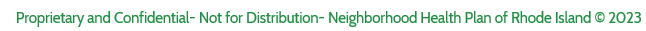 Fast-Track Appeals
To initiate a fast-track review for services covered by Medicare, the member or his/her authorized representative must submit a fast track appeal request within the required time frame to:
KEPRO, BFCC-QIO Program
5700 Lombardo Center Dr., Suite 100
Seven Hills, OH 44131
Toll-free Phone: 888-319-8452
TTY: 855-843-4776
Toll-free Fax: 833-868-4055
Once an appeal is filed, members remain entitled to continuation of coverage for their inpatient hospital stay, skilled nursing services, home health services, or comprehensive outpatient rehab services until KEPRO renders a decision. 

When the member contacts KEPRO for a fast-track appeal, Neighborhood requires the provider to make the medical record and a copy of the Important Message (IM) and/or the Notice of Medicare Non-Coverage (NOMNC) issued to the member readily available upon request.
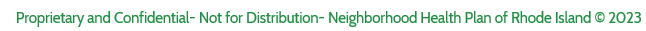 Fast-Track Appeal Resources
Please refer to the CMS notification form IM/OMB number 0938-0692 or OMB number 00938 – 0953 for the requirements to prepare and deliver a valid IM or NOMNC.

Refer to the “KEPRO Fax Cover Sheet for Fast Track Appeals” for the required medical record documentation list located on the KEPRO web page www.keproqio.com website.
All sections of the medical record are to be faxed to Neighborhood’s Grievance and Appeal Unit at (401) 709-7005.
Review to  Neighborhood’s Provider Manual for more  information.
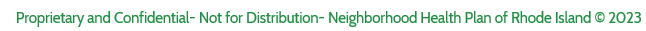 Enrollment Services
Enrollee Ombudsman Services
Rhode Island’s Executive Office of Health and Human Services (EOHHS) has a contract with Rhode Island Parent Information Network (RIPIN) to provide Ombudsman services for the Medicare-Medicaid eligible population in Rhode Island.  

Role of the Enrollment Counselor
The State contracts with an independent entity, which will be responsible for processing all enrollment and disenrollment transactions. The enrollment counselor will provide unbiased education to enrollees on MMPs and other potential enrollment choices, and ensure ongoing customer service related to outreach, education and support for individuals eligible for the Demonstration. The enrollment counselor incorporates the option of PACE enrollment into its scripts and protocols.
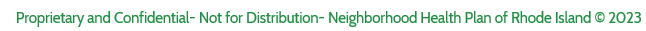 Enrollee Resources
RIPIN Healthcare Advocates (http://ripin.org/healthcareadvocate/) 
1-855-747-3224 
Email: HealthcareAdvocate@ripin.org
The POINT/State Health Insurance Assistance Program (SHIP) Counselors1-401-462-4444 (TTY 711)
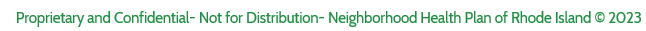 Role of the Provider
Neighborhood’s INTEGRITY plan is based on a signed three-way contract with CMS and EOHHS. Collaboration with Neighborhood’s contracted providers is critical to the program. Contracted providers actively assist with the data collection, reporting and performance review components of the plan as defined in the three-way contract. Additionally, Neighborhood collaborates with contracted providers to identify opportunities for improvement.

Marketing Guidelines
Neighborhood’s contract with CMS and EOHHS defines how we and our providers can market and advertise INTEGRITY. Providers will comply with marketing guidelines outlined in the Medicare Marketing Guidelines including any limited English proficiency provisions.   Providers may not include any references to their affiliation with INTEGRITY MMP in their marketing or advertising without prior approval.  Neighborhood will submit all designated marketing materials and scripts to CMS and EOHHS to obtain approval prior to distribution or display. Please contact Neighborhood prior to beginning any communications or marketing initiatives.
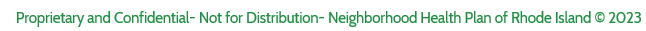 Primary Care Providers
The Primary Care Provider (PCP) serves as the “medical home” for the member. The “medical home” concept should assist in establishing a patient-provider relationship and ultimately better health outcomes. 
Responsibilities include but are not limited to:

Supervision, coordination, and provision of care to each assigned member
Initiation of referrals for medically-necessary specialty care.
Maintaining continuity of care for each assigned member.
Maintaining the member’s medical record, including documentation for all services provided to the member by the PCP, as well as any specialists, behavioral health or other referral services.
Screening for behavioral health needs at each visit and when appropriate, initiate a behavioral health referral.
Identification of and coordination of LTSS and behavioral health services
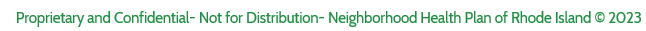 Referrals and Specialty Care
Neighborhood does not require members to have a referral to see specialists. 

Out-of-network care requires prior authorization from Neighborhood.  Neighborhood providers must complete an Out of Network Prior Authorization eForm to receive approval to refer a member out-of-network. 

Certain benefits for INTEGRITY members require prior authorization. These benefits include both skilled and unskilled services.   Please refer to the Prior Authorization Search Tool found on Neighborhood’s website (www.nhpri.org) to determine which services require prior authorization:
https://www.nhpri.org/providers/policies-and-guidelines/prior-authorization-reference-guide-search-tool/
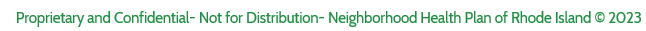 Behavioral Health Providers
Behavioral health services are available to all Neighborhood INTEGRITY members without a referral. Optum™ is the behavioral health benefits and network manager for Neighborhood Health Plan of Rhode Island.

Behavioral health providers are required to provide covered health services to members within the scope of their Neighborhood agreement and specialty license.
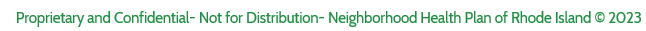 LTSS Providers
Neighborhood INTEGRITY members will receive an initial health screen to help determine their long-term services and supports (LTSS) needs. 

If a member requires LTSS services, they will be included in the member’s care plan, which will be shared with the member’s PCP

INTEGRITY members eligible for LTSS may have to pay part of the cost of the services. The amount is determined by Rhode Island Medicaid.
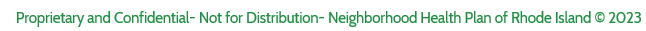 Interdisciplinary Care Management
Conflict-free case management must be provided. Individuals performing evaluations, assessments, and plans of care cannot be related by blood or marriage to the individual or any of the individual's paid caregivers, financially responsible for the individual or empowered to make financial decisions or health-related decisions on behalf of the individual.
The Interdisciplinary Care Team works together to develop the member’s Interdisciplinary Care Plan (ICP).
face-to-face collaboration.
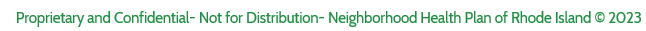 Interdisciplinary Care Plan
The membership of the team is based on member’s goals, priorities and needs: medical, behavioral health, social supports and long-term services and supports.
Member is at the 
center of the team.
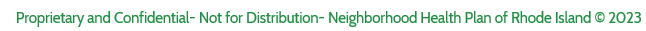 [Speaker Notes: Slide 10
Interdisciplinary Care Team Works Together
As a reminder of what we covered in the earlier Integrity training modules, this slide provides another visual opportunity to see how the team will work together around the needs of the member. 
The core team members are naturally the member and his or her family or caregiver, primary care physician, and Lead Care Manager. 
An expanded team might easily include specialists, behavioral health providers, and professionals from social services and long-term services and supports.  
All of these members will meet around the needs of the member as the member’s needs dictate.]
Initial Health Screen
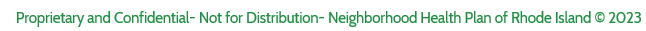 [Speaker Notes: Slide 31
Initial Health Screen
This is the first of four tables that we have included in this course that describes the assessment type in a more systematic way. The table shows – who receives the assessment, the goal of the assessment, the tool, the timeline, and whether or not the assessment is conducted telephonically or in person.
Again, briefly, the initial health screen is for community non LTSS members – who are newly eligible for INTEGRITY. This screen will be used to determine if a member is high, moderate or low risk.
The Initial Health Screen is a standardized tool that identifies a member’s need for case management. 
The screen must be done within a certain period of time within 45 days of enrollment.]
Risk Stratification Based on IHS Results  Groups and Definitions
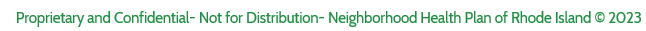 [Speaker Notes: Slide 32
Risk Stratification Based on IHS Results – Groups and Definitions 
The Initial Health Screen is a very important tool because it helps to categorize members by their level of risk. This is particularly important for INTEGRITY members whose needs are complex. 
As this chart shows, the members are identified as high risk, moderate risk, and low risk, depending upon the results of the Initial Health Screen. 
Members are identified as high risk based on a number of factors including evidence of hospitalizations and readmissions, multiple emergency room visits, and other impairments. 
Members are identified as moderate risk based on evidence of needs related to housing, communication, cognitive and/or functional status or access to health care. 
Members are identified as low risk are also based on the responses to the Initial Health Screen, and do not have the level of need of members that are considered to be high or moderate risk.]
What does the IHS Tool Assess?
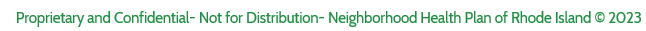 [Speaker Notes: Slide 35
What Does the IHS Tool Assess?
One more thing about the Initial Health Screen that everyone should have a feel for is what the tool assesses. 
The diagram before you gives you a good idea about what the tool assesses – the examples are not exhaustive but includes everything from self-reported health status to the ability to perform activities of daily living.]
Comprehensive Functional Needs Assessment
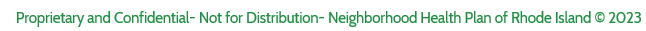 [Speaker Notes: Slide 36
Comprehensive Functional Needs Assessment (CFNA) 
This is the second of the four tables that we have included in this course that describes the assessment type in a more systematic way. 
This table shows that the CFNA is for community non LTSS high risk members and for community LTSS members. 
The CFNA is used to identify the multi-disciplinary conditions and needs of the member.
It is a user-friendly tool. 
The comprehensive functional needs assessment must be done within a certain period of time.]
What does the CFNA Tool Assess?Key Information: Member Preferences and Strengths
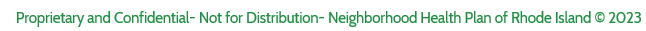 [Speaker Notes: Slide 37
What Does the CFNA Tool Assess? Key Information: Member Preferences and Strengths
Just a bit ago, we gave you a feel for what the Initial Health Screen assesses. 
The diagram before you gives you a good idea about what the CFNA assesses. 
Again, the examples are not exhaustive. 
Of special importance are the member’s strengths and preferences, as member strengths and preferences will most certainly shape the services that the member receives.]
Wellness Assessment (Plan)
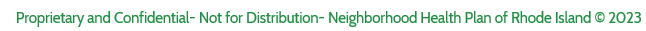 [Speaker Notes: Slide 38
Wellness Assessment (Plan)
This is the third of the four tables that we have included in this course that describes the assessment type in a more systematic way.  The Wellness Assessment is for Community non LTSS members who are low risk and Nursing facility members who do not desire to return to the community.  The Wellness Assessment is no different from the Initial Health Screen for these two member groups.  The Initial Health Screen, which is used as a screening tool, collects a substantial amount of information which is used to create a Wellness Plan.
The Wellness Plan must be done within 120 days of enrollment and will be done telephonically.]
What Does the Wellness Tool Assess? Examples:
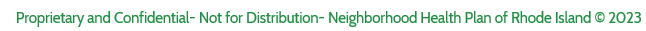 [Speaker Notes: Slide 39
What Does the Wellness Tool Assess? 
The Wellness Tool assesses exactly what the Initial Health Screen assesses. 
Again, the examples of the issues are not exhaustive of everything that is picked up during an assessment.]
The Reassessment ProcessWhat happens when circumstances change for community members? The process is faster.
Change in circumstances includes:

Significant change in medication
Change in, or loss of a caregiver
Medical, psychosocial or behavioral health crisis
Excessive emergency department utilization
Other major changes in the member’s psychosocial, medical, or behavioral  condition
A major change in housing
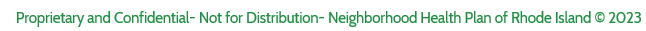 [Speaker Notes: Slide 41
The Reassessment Process – What happens when circumstances changes for Community Members? The process is faster.  
If, however, community members experience a change in circumstances, then the re-assessment process takes place very quickly. 
For members who are hospitalized – the process must be conducted within 5 days of discharge from the hospital. 
For members experiencing other types of changes such as a significant change in medication, then the re-assessment would take place within 15 days of identifying the change.]
Reassessments and their Effects on the Interdisciplinary Care Plan
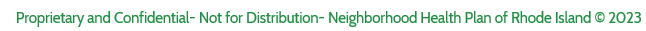 [Speaker Notes: Slide 42
Reassessments and Their Effects on the Interdisciplinary Care Plan
What’s important to know about the re-assessment process for Community LTSS members and Community non LTSS members who are high risk is that this process will mirror the policy and procedure for the Comprehensive Functional Needs Assessment.  
The results of the comprehensive assessment will be used to revise the member’s Interdisciplinary Care Plan, and the revised ICP will be distributed to the appropriate Interdisciplinary Care Team.]
The Discharge Opportunity Assessment
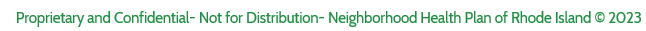 [Speaker Notes: Slide 43 
The Discharge Opportunity Assessment 
Finally, here we have the fourth and final table about another type of assessment. 
The Discharge Opportunity Assessment is exactly what it sounds like.
It is for Nursing Facility residents and used to identify member who have a desire or opportunity to return to the community. 
The timeline for the assessment is within 30 days of the member being identified or referred for an assessment.]
Quality Improvement
Neighborhood’s Quality Improvement (QI) Program strives to ensure that members have access to high quality health care services that are responsive to their needs and result in positive health outcomes.
To meet this goal, Neighborhood’s program targets clinical quality of care, member and provider satisfaction and internal operations. Annually the Quality Improvement Program Description is approved by Neighborhood’s Board of Directors.
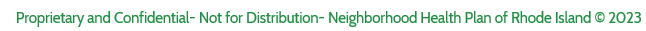 Quality Management Structure
Board of Directors
Final authority and responsibility for the care and service delivered to Neighborhood’s members
Delegates oversight of the Quality Improvement Program to the Clinical Affairs Committee (CAC)
Annually reviews and approves:
Quality Improvement Work Plan
Quality Improvement Program Description
Quality Improvement Program Evaluation
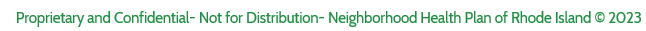 [Speaker Notes: Slide 16
Neighborhood’s Board of Directors has **final authority and responsibility for the care and service delivered to Neighborhood’s members. **The Board of Directors delegates oversight of the Quality Improvement Program to the Clinical Affairs Committee. The Board exercises its oversight of the Program by **annually approving the Quality Improvement Program Description and Quality Improvement Work Plan, and by annual review of the Quality Improvement Program Evaluation.]
Performance and Health Outcome Measurements
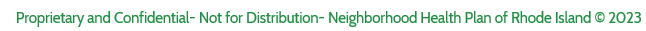 [Speaker Notes: Slide 14
Integrity has specific  performance and health outcome measurements, as well as evaluation and improvement processes in place. During the next slides, we will review the performance and health outcome measurements that Neighborhood has in place, as well as discuss Neighborhood's quality management structure and composition.  This list shows some of the performance and health outcome measures that Neighborhood assesses:
Plan of Care completion rate
Member involvement in the development of their Plan of Care
Network adequacy: access, time and distance standards
HEDIS Effectiveness and Access to Care measures
Ambulatory follow-up visit post discharge from an acute care facility
Ambulatory follow-up visit post discharge from a skilled nursing facility or group home
Monitoring of complaints/grievances and appeals
CAHPS member experience measures
Hospital admission rate/1,000 member year
Hospital re-admissions rate per hundred discharges
Emergency department visits rate/1,000 member per year]
Clinical Affairs Committee (CAC)
The INTEGRITY Quality Improvement Program is in compliance with CMS and EOHHS quality standards, expectations and priority initiatives.

Providers are responsible for ensuring compliance with quality improvement standards. 
Providers must meet specific levels of quality outcomes using evidenced-based practices.
 
Findings and issues will be presented to the Clinical Affairs Committee for review and approval and be shared with the Chief Medical Officer and the Vice President of Medicare & Medicaid Integration.
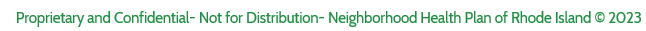 [Speaker Notes: Slide 17
The Clinical Affairs Committee (referred to as CAC) is Neighborhood’s Quality Improvement Committee. The CAC provides direction to the Quality Improvement Program and Neighborhood staff for all activities described in the Quality Improvement Program Description, Annual Evaluation and Work Plan, including those quality improvement activities that have been delegated to the health plan’s behavioral health vendor and other subcontracts. The CAC recommends approval of Neighborhood’s Quality Improvement Program Description and Work Plan to the Board of Directors after review and recommendations.]
INTEGRITY Population
Seniors 65 and older
Adults with disabilities 21-64 
High health care needs and costs 
Range of complex conditions and disabilities 
Many have significant behavioral health conditions
Physical disabilities, multiple chronic conditions
Functional and cognitive limitations, and more
Comorbidities, more than one condition 
Among the nation’s poorest, with significant disabilities
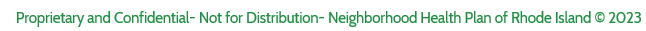 [Speaker Notes: Slide 21: Dual Eligible Individuals
Here are a few facts about individuals who are dual eligibles.  
The duals are quite diverse.
**The dual eligible population is comprised of seniors 65 years of age and older, and **adults with disabilities between the ages of 21 and 64. 
**Duals have high health care needs and costs.
**Duals are diverse in terms of their conditions and disabilities. 
**Many have significant behavioral health conditions such as major depression and schizophrenia.
Many have physical disabilities such as cerebral palsy, multiple sclerosis, paraplegia, and severe arthritis.
Many have functional and cognitive limitations. 
**And, many have diagnoses of more than one condition, also referred to as comorbidities
**And finally, duals are among this nation’s poorest individuals.]
Rhode Island’s Full Benefit Duals: Where do they live?
ADULTS
SENIORS
Between 21-64 years of age
Adults with disabilities, living in the community or in an institution.
95% live in the community. 
30% receive home and community-based services (HCBS)
5% live in LTC institutions
65 years of age and older 
Seniors, living in the community or in an institution.
65% live in the community
6% receive home and community-based services (HCBS).
35% live in long term care  institutions
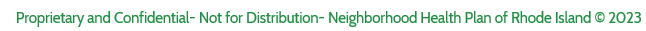 [Speaker Notes: Slide 22: Rhode Island’s 35,000 Full Benefit Duals: Where do duals live? 
In Rhode Island, there are estimated 28,000 duals receiving “full benefits” from Medicaid and Medicare, which means that they are eligible for all parts of Medicare including Parts A, B, and D. One important question to ask yourself is: Where do duals live? Knowing where they live is important to understanding their needs including needs for long-term services and supports. 
We will first talk about where adults live and then talk about where seniors live. 
**Adults are defined as persons 21-64 years of age. Adults with disabilities can either live in the community or in an institutional setting such as a nursing home, based on needs and preferences. But 95 percent live in the community. 
About 30 percent receive home- and community-based services and supports. 
**Seniors includes persons who are 65 years of age and older. 
65 percent live in the community and about 6 percent of those living in the community receive home- and community-based services and supports. 
And 35 percent live in long-term care institutions.]
A Sketch of the Population
Most persons have 2 or more chronic conditions
RI Duals
44% under the age of 65.

66% female.

Many live in Providence.
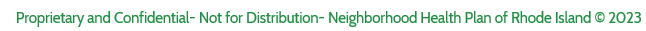 [Speaker Notes: Slide 24: A Sketch of the Population 
**Dual eligible individuals are diverse, and represent a cross-section of society in every way: age, race, ethnicity, language, sexual orientation, religion, and disability. 
**Their disabilities are complex and nearly **50% of this population has a behavioral health diagnosis. 
**Their top three health conditions include: diabetes, psychiatric disorders, and heart disease. 

**Most duals need help with one or more activities of daily living such as eating or bathing.

In Rhode Island, 44% are under the age of 65, and 66% are female.

Geographically, many duals live in and around the area of Providence, Rhode Island. 

Now that we have an understanding of this group’s demographics, we are now ready to look at how Neighborhood will respond to the diversity and complexity of the dual population.]
INTEGRITY & Cultural Competence
“The concept of cultural competency has a positive effect on patient care delivery by enabling providers to deliver services that are respectful of and responsive to the health beliefs, practices and cultural and linguistic needs of diverse patients.” 
- National Institutes of Health (NIH)
Seniors aged 65 and older
Adults with disabilities aged 21-64
Range of complex conditions and disabilities
Comorbidity conditions 
(Multiple conditions)
High health care needs and costs
Among the most economically disadvantaged with significant disabilities
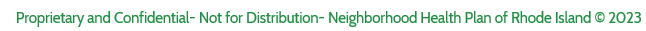 [Speaker Notes: Slide 8:   Who Does INTEGRITY Serve?
You may recognize this information from the first module in this training series, and it bears repeating here as it is important to keep in mind the diversity of the dual eligible population.

Dual beneficiaries are seniors aged 65 and older or adults with disabilities between the ages of 21 to 64.  They have high health care needs and costs.  Their conditions and disabilities are complex, and include significant behavioral health conditions, physical disabilities, functional and cognitive limitations, and more.  Many duals have more than one condition, also referred as comorbidities.  They are among the nation’s poorest with significant disabilities.]
INTEGRITY Members and Health Disparities
Healthy People 2020 definition:

A health disparity is “a particular type of health difference that is closely linked with social, economic, and/or environmental disadvantage.”
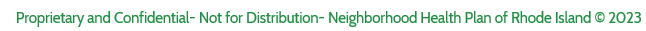 [Speaker Notes: Slide 18:  What are Health Disparities?
 According to Healthy People 2020, an initiative of the federal government: 
“A health disparity is a particular type of health difference that is closely linked with social, economic, and/or environmental disadvantage.”]
Racial, Ethnic, Linguistic Minorities
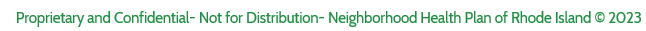 [Speaker Notes: Slide 22:  Racial, Ethnic, Linguistic Minorities
The National Health Disparities Report (NHDR) published by the Agency for Healthcare Research and Quality  documents the quality and access of healthcare among racial, ethnic and socio-economic groups in the United States. NHDR documented that racial and ethnic minorities often receive poorer quality of care and face more barriers in seeking care including preventive care, acute treatment, or chronic disease management, than do non-Hispanic White patients. Minority groups experience rates of preventable hospitalizations that are, in some cases, almost double that of non-Hispanic Whites, and African Americans have higher hospitalization rates from influenza than other populations.]
LGBTQ Individuals
Health disparities resulting in negative health outcomes:
Structural and legal factors
Social discrimination
Lack of culturally competent health care
Lesbians and bisexual women up to 10 times less likely to receive regular cervical cancer screening.
1 in 4 transgender women are HIV positive
Gay and bisexual men account for 66% of new HIV infections.
LGBT Individuals experience higher prevalence of HIV, mental illness, substance abuse, smoking and other conditions
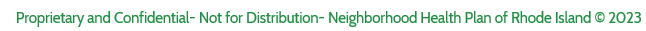 [Speaker Notes: Slide 23:  LGBT Individuals
The Lesbian Gay Bisexual Transgender population experiences many barriers to accessing culturally competent care. 
Members from the LGBT community experience disparities resulting from **structural and legal factors, **social discrimination, and a **lack of culturally- competent health care.
The LGBT Education Center at the Fenway Institute in Boston, Massachusetts is an excellent resource for understanding the health disparities that LGBT individuals experience.   In fact, an analysis from the Fenway Institute found that lesbians and bisexual women are up to 10 times less likely to receive regular cervical cancer screening than heterosexual women, due to a misconception that sexual minority women are not at risk for cervical cancer.  The report goes on to recommend that providers be trained in broader LGBT health issues, so that they are equipped to provide clinically competent care to lesbian and bisexual women and transgender men in ways that are sensitive and culturally competent. 
A Kaiser Family Foundation report reveals that the impact of the HIV epidemic on the LGBT community is concerning, **with gay and bisexual men accounting for two-thirds of new HIV infections, and studies reporting that more than one in four transgender women are HIV positive.”  **The report also reveals that members of the LGBT population experience higher prevalence of HIV, mental illness, substance abuse, smoking and other health care conditions; and, further, that “lesbian, gay, bisexual, and transgender (LGBT) individuals often face challenges and barriers to accessing needed health services and, as a result, can experience worse health outcomes.“]
Aging Demographic
By 2050:
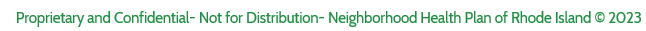 [Speaker Notes: Slide 21:  Elderly
The needs of older adults must also be addressed in culturally competent and sensitive ways to  ensure that they do not suffer unintended health outcomes.
Older adults are increasingly diverse – diverse in race and ethnicity, gender, sexual identity, language, acculturation, socioeconomic levels, and education. 

According to Georgetown University’s Health Policy Institute, “the likelihood that a person will experience any activity limitation due to a chronic condition increases with age” and by 2050, it is expected that one in five Americans (20%) will be elderly, and racial and ethnic minorities will comprise 35% of the over-65 population.  So, the population that is at risk of chronic conditions will become increasingly diverse and it is important that attention be paid to breaking down cultural and linguistic barriers to care.]
Barriers to Culturally Competent Care
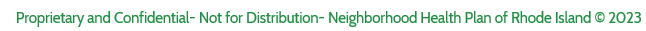 [Speaker Notes: Slide 28:  What are some of the barriers?
There are, in fact, several barriers to receiving quality health care for duals.
We have come up with a short list for you here, starting with some root causes such as **structural racism, **oppression, **discrimination.   These are often invisible barriers that exist but aren’t always apparent or obvious.
But there are many other barriers that are more visible: **Language:  a lack of foreign language interpreters creates a language barrier where providers and patients often struggle to communicate.  And, the language we use when talking to or about individuals can often create barriers.  We’ll discuss this more shortly.  **Attitudes:  These are often unintentional or even unconscious, but attitudes or assumptions about a particular type of person or group of people can create a health disparity. **Communication:  Similar to the language barrier we just spoke of, if there are no interpreters for the deaf or hard of hearing, a communication barrier is created.  **Physical space and equipment:  We’ve discussed ADA compliance in this module and in the Enrollee Rights module.  Individuals often encounter physical barriers to healthcare, if they are unable to access a building due to mobility issues, for example, or if medical equipment access is not available because of a person’s disability.]
Equal Access For All Cultures and Communities
Physical Disabilities and Chronic Conditions
Age, Gender, Adults and Seniors
Behavioral Health Conditions
Race,  Religious, Ethnicity, Language
Deaf
Lesbian, Gay, Bisexual, Transgender
INTEGRITY 
will serve a diverse population representing many cultures and identities.
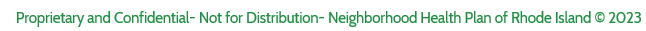 [Speaker Notes: Slide 14:  Population Background: Categories Are Not Mutually Exclusive
The wheel that you see now shows the many cultures and communities that we just discussed. We have changed the graphic here, though, to demonstrate that people can belong to multiple cultures and communities. It is important to recognize that each individual member has different needs based on their diverse backgrounds.  In order to provide care that is culturally and linguistically competent, we need to understand the unique needs of each member and to avoid categorizing them based on certain cultural characteristics.  For example, the care plan for a 75 year old deaf female with diabetes may differ greatly from that of a 20 year old deaf male whose religion plays a strong role in his healthcare preferences.  Both members happen to be deaf, but their lifestyles and needs are likely very different.]
Educational Resources
RI EOHHS Integrated Care Initiative
https://eohhs.ri.gov/initiatives/integrated-care-initiative 

Training Culturally Competent Direct Care Workers: Key Considerations for Long-Term Services and Supports Providers

Health Resources & Services Administration: Health Literacy
https://www.hrsa.gov/about/organization/bureaus/ohe/health-literacy  

Email ProviderTraining@nhpri.org for assistance in finding other resources
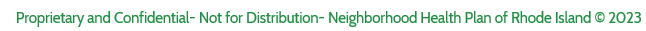 Thank you for your time, collaboration, and commitment to Neighborhood members. 

At the end of this training, please click this link to attest to your understanding and completion.  

An authorized representative from each provider organization must complete the training and attest to having done so.  This authorized representative also attests that he/she will train his/her employees using Neighborhood’s training.  







   If you have any questions regarding this training, please contact Provider Relations or email: providertraining@nhpri.org
Together with our provider partners, Neighborhood is dedicated to providing high quality, cost-effective health care for Rhode Island’s at-risk populations.
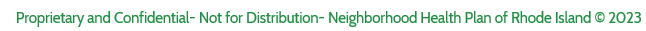